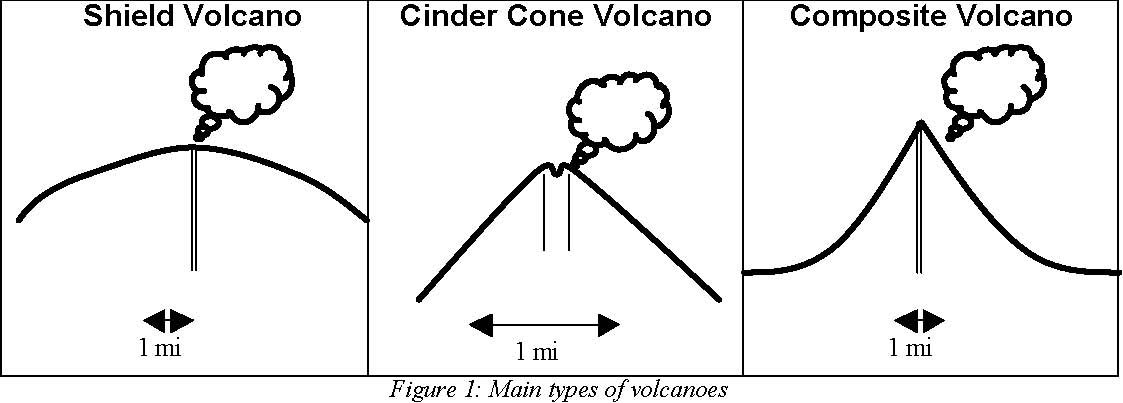 Type A
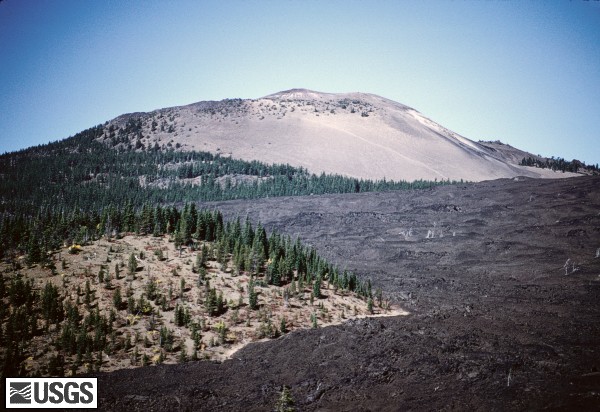 Type A
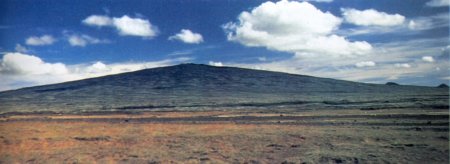 Type A
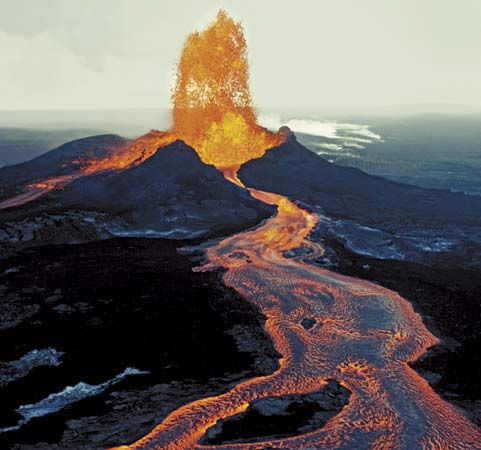 Type B
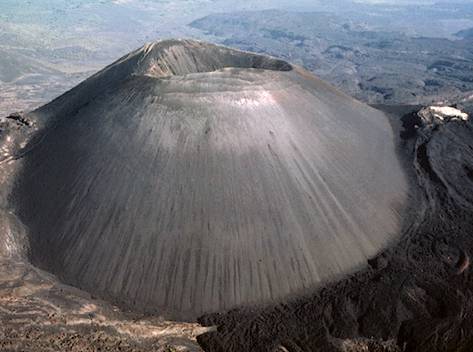 Type B
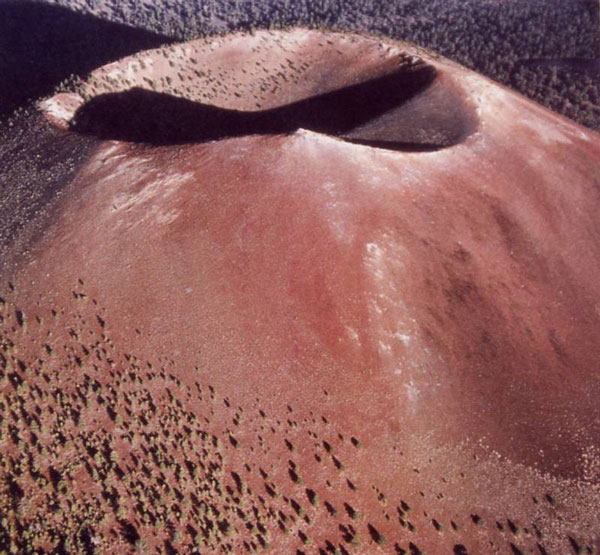 Type B
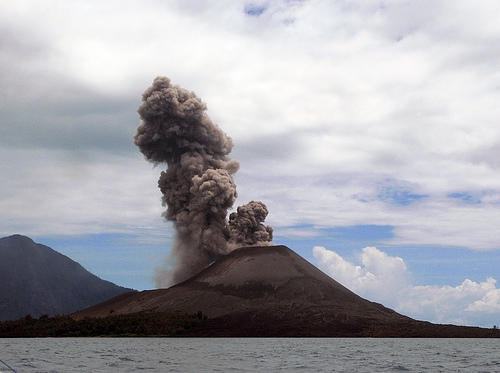 Type C
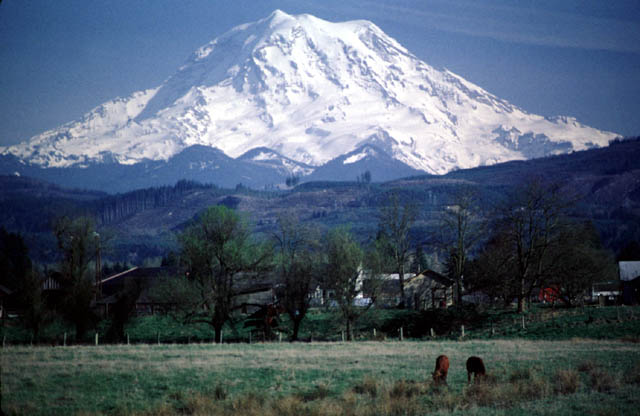 Type C
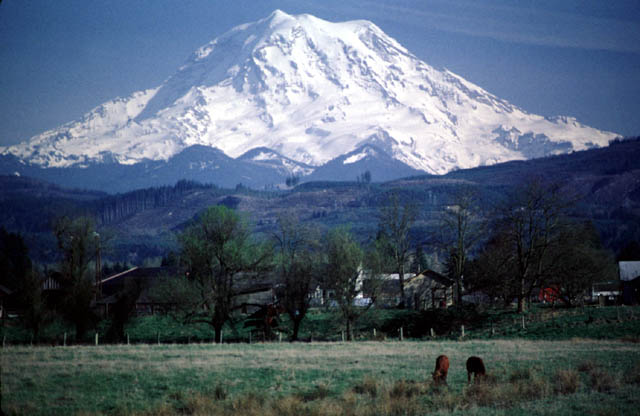 Type C
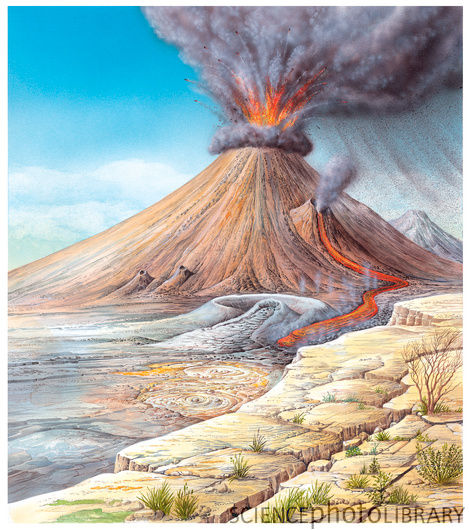 What are the differences and similarities?
Type B
Type A
Type C
Types of Volcanoes
There are 3 types of Volcanoes:
Shield
Cinder Cone 
Composite
They are 
classified by 
how they form.
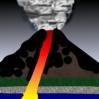 Shield  Volcano
Is wide and somewhat flat.
It forms from a quiet eruption.
Lava flows out quietly and for great distances.
Cinder Cone Volcano
Has tall, very steep sides.
Has explosive eruptions.
This eruption produces a lot of cinder and ash.
Composite Volcano
Form from explosive eruptions.
Produce a lot of lava and ash.
Is small, with steep sides.
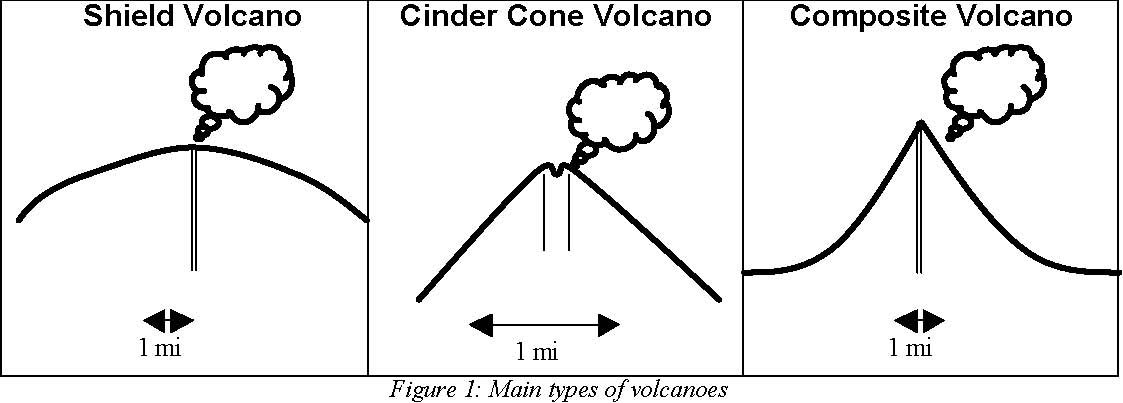